Comités TécnicosSectoriales
MGMP 2017-2020
Entidad Contaduría General de la Nación
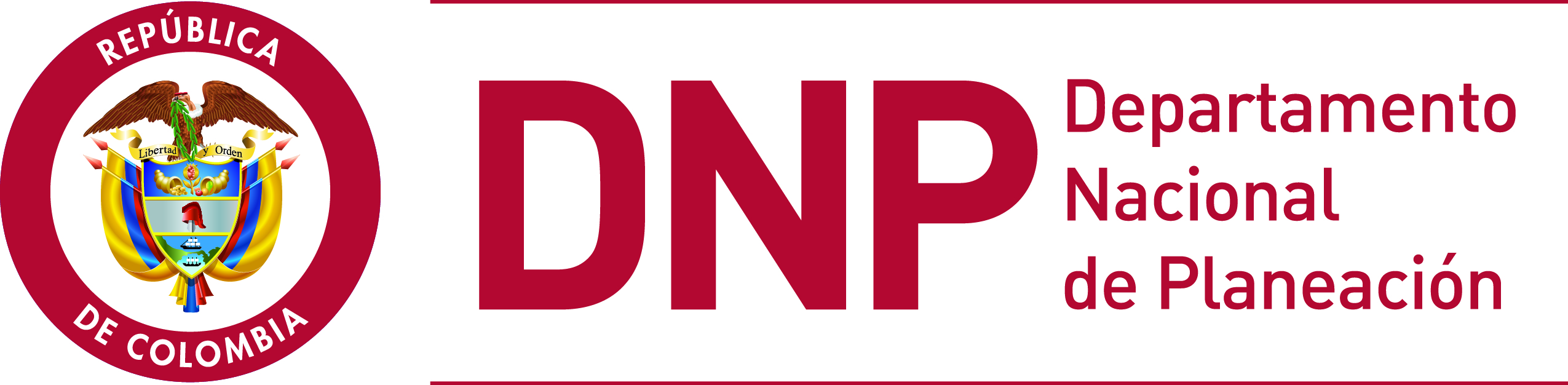 Contenido
Principales Metas

Ingresos

Solicitudes MGMP 2017-2020 y Vigencias Futuras

Solicitudes MGMP 2017-2020 Funcionamiento

Solicitudes MGMP 2017-2020 Inversión

Políticas Transversales
1. Principales Metas
ENTIDAD  ____________________________
Incluya los principales indicadores y metas de Producto del Plan Nacional de Desarrollo.
2. Ingresos MGMP 2017-2020
ENTIDAD  ____________________________
2. Ingresos MGMP 2017-2020
Entidad ______________________________
Supuestos de calculo de ingresos
1.

2.

3.

4.

5.
.
.
.
.
.
2. Ingresos MGMP 2017-2020
Entidad _____________________________
Tendencia Ingresos Propios 2010 - 2020
3. Vigencias Futuras 2017-2020
Entidad: CONTADURÍA GENERAL DE LA NACIÓN
Incluir las vigencias futuras aprobadas por DNP y MHCP para el periodo 2017-2020.
Entidad: CONTADURÍA GENERAL DE LA NACIÓN
3. Vigencias Futuras Vs MGMP 2017-2020 Autorizadas
Principales proyectos con Vigencias futuras
Entidad: CONTADURÍA GENERAL DE LA NACIÓN
4. Solicitud MGMP 2017-2020 Funcionamiento
Entidad: CONTADURÍA GENERAL DE LA NACIÓN
4. Solicitud MGMP 2017-2020 Funcionamiento
Resumen de Requerimientos Adicionales en Funcionamiento (con respecto a 2016*)
1. El valor del canon para la vigencia 2017 se calculó, teniendo en cuenta que la proyección del incremento IPC para el 2016 será del 5,5%.  Resultando un valor de $2.826.541.488= año 2017. Lo que representa el 60,63% del presupuesto de gastos generales.
2. En la Vigencia 2015, fue admitida una demanda contra la entidad por Nulidad y establecimiento del Derecho ante el Juzgado 10 Administrativo oral Sección Segunda, notificada a la CGN el día 18 de enero 2016 y presentación personal el día 18 de febrero de 2016.  En tal sentido el GIT de Jurídica mediante comunicación escrita de fecha 07 de marzo de 2016, informa que existe una pretensión económica en la demanda por valor de $85.463.597,48, y que la indexación a la fecha del 22 de febrero de 2016 es de $89.285.105=, se sugiere proyectar un valor de $110.000.000= al 31 de diciembre de 2016.
3.

4.

5.
Entidad: CONTADURÍA GENERAL DE LA NACIÓN
5. Solicitud MGMP 2017-2020 Inversión
Incluir solicitud de inversión por Programa Presupuestal y Principales Proyectos.
* Apropiación vigente abril de 2016, descontando aplazamiento
** Consultar archivo Excel ventana “Programas Presupuestales”
* Apropiación vigente abril de 2016, descontando aplazamiento
** Consultar archivo Excel ventana “Programas Presupuestales”
Entidad ____________________
5. Solicitud MGMP 2017-2020 Inversión
Resumen de Requerimientos  prioritarios  y adicionales en Inversión (con respecto a 2016*)
1. En el proyecto “Fortalecimiento de los Sistemas de Información y Consolidación Contable Nacional”, para el desarrollo de la estrategia de BIG DATA y TIC como plataforma para la equidad, la educación y la competitividad. De Igual manera se trabajarán los procesos para garantizar la disponibilidad de la Plataforma Tecnológica con ampliación del horizonte del Proyecto en temas  como Inteligencia de Negocios, Bodega de Datos e Interoperabilidad del CHIP, Aplicación de las normas internacionales a los sistemas de información contables y seguridad.

2. 

3.

4.

5.
6. Políticas transversales
Entidad ______________________________
FUNCIONAMIENTO - Asociación de los Recursos solicitados a los productos de posconflicto
6. Políticas transversales
Entidad ______________________________
Solicitud Recursos para Posconflicto 2017-2020 Inversión
Incluir solicitud de recursos por proyecto para Posconflicto
6. Políticas transversales
Entidad ______________________________
Dentro de los recursos solicitados del MGMP 2017-2020 del sector, desagregue la información de la política de víctimas y población desplazada (si aplica)
6. Políticas transversales
Entidad ______________________________
Solicitud Recursos para Atención Población Desplazada MGMP 2017-2020 Inversión
Incluir solicitud de recursos por proyecto para la atención a la población desplazada
6. Políticas transversales
Entidad ______________________________
Solicitud Recursos para Atención Población Victimas 
MGMP 2017-2020 Inversión
Incluir solicitud de recursos por proyecto para la atención a la población victima
6. Políticas transversales
Entidad ______________________________
Solicitud Recursos para Atención a Indígenas
MGMP 2017-2020 Inversión
Incluir solicitud de recursos por proyecto para la atención a Indígenas
6. Políticas transversales
Entidad ______________________________
Solicitud Recursos para Atención a Negritudes
MGMP 2017-2020 Inversión
Incluir solicitud de recursos por proyecto para la atención a Negritudes